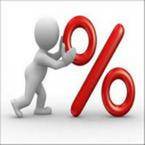 Проценты в современной жизни
Голосование
 Банковские операции
-Штрафы и тарифы
- Распродажа
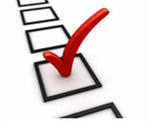 Голосование
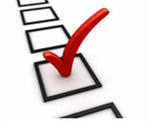 Голосование
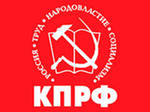 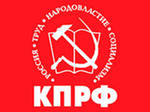 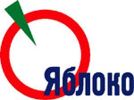 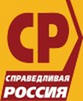 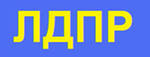 1) Сколько процентов избирателей проголосовали на избирательном участке?
2) Сколько процентов избирателейпроголосовали за партию «Единая  Россия»?
3) Сколько голосов должна была набрать партия «Яблоко» для преодоления 7%-го барьера?
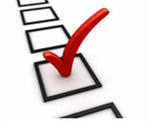 Решение
1) Задача на нахождение процентного отношения чисел
где a –число избирателей, проголосовавших на избирательном участке;
          b – число избирателей, внесенных в список избирателей.
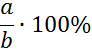 137+25+20+18+1+2=203 – число избирателей, 
проголосовавших на избирательном участке №827
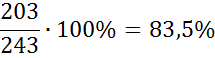 – избирателей приняли участие
                                     в голосовании
Ответ: 83,5%.
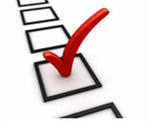 Решение
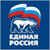 2) Задача на нахождение процентного отношения чисел
где a – число избирателей, проголосовавших за партию «Единая Россия»;
          b – число избирателей, проголосовавших на избирательном участке №827.
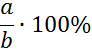 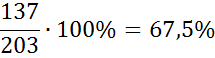 – избирателей проголосовали 
за партию «Единая Россия»
Ответ: 67,5%.
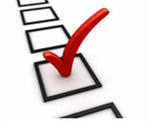 Решение
3) Задача на нахождение процентов данного числа
Чтобы найти a% от числа b надо:
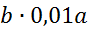 Находим 7% от числа 203:
203∙0,01∙7=14,2
Округлим число 14,2 до целых с избытком.
Ответ: 15 голосов.
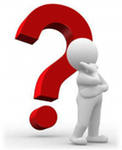 Рассчитайте сколько процентов
 избирателей проголосовали за партию «КПРФ»?
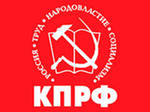 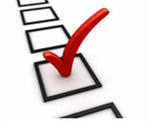 Решение
Задача на нахождение процентного отношения чисел
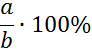 где a – число избирателей ,проголосовавших за партию «КПРФ»;
          b – число избирателей, проголосовавших на избирательном участке №827.
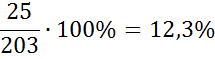 – избирателей проголосовали 
за партию «КПРФ»
Ответ: 12,3%.
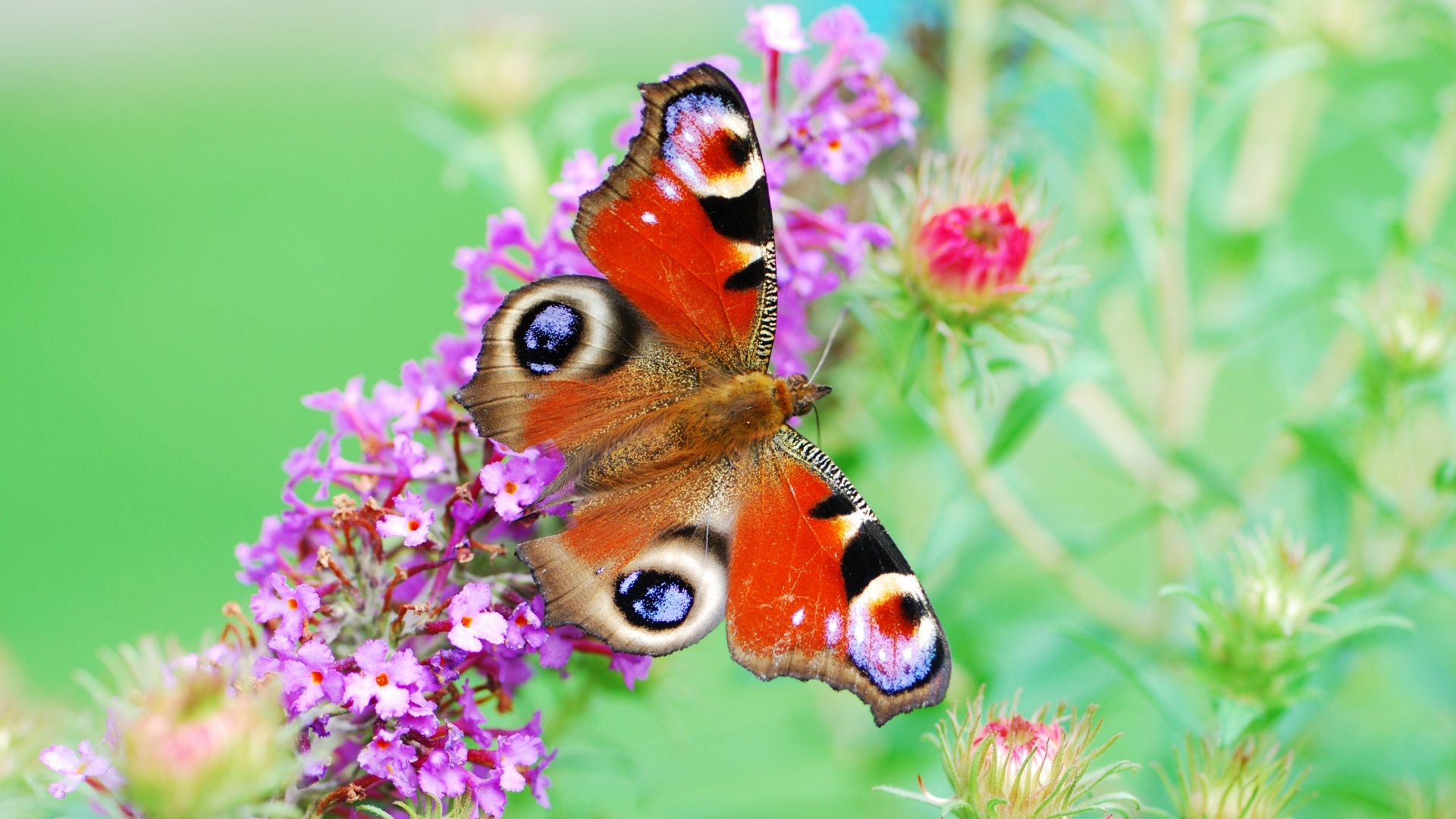 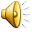 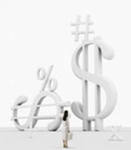 Банковские
 операции
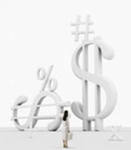 Задача 1
Банк выплачивает вкладчикам каждый год 8% от внесенной суммы. Клиент сделал вклад в размере 200000 рублей. Какая сумма будет на его счете через 5 лет?
Решение
Задача на применение простых процентов
где S0 – первоначальный вклад;
       p – годовая процентная ставка, %;
       n – срок вклада, год.
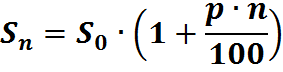 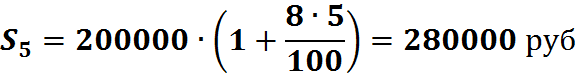 Ответ: 280000 рублей.
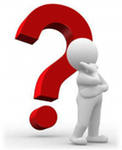 Какая сумма будет на счете клиента через 10 лет?
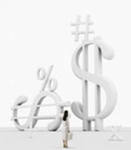 Решение
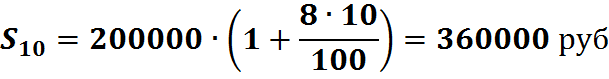 Ответ: 360000 рублей .
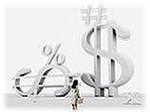 Задача 2
На данной диаграмме изображён рост вклада в сбербанке. С помощью диаграммы определите величину первоначального вклада  и  процентную ставку. Запишите формулу  увеличения вклада и вычислите, какую сумму получит вкладчик через 12 лет?
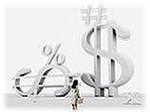 Решение
1) Первоначальный вклад  S0 =10000 рублей, S1=12000 рублей
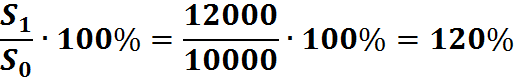 - годовая процентная ставка
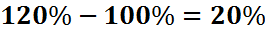 Ответ: 20%.
2) Задача на применение сложных процентов
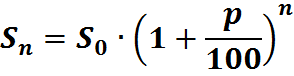 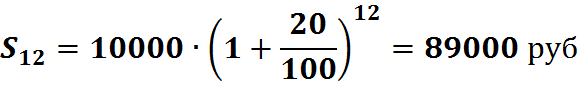 Ответ: 89000 рублей.
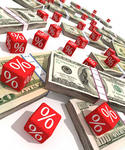 Штрафы
     и
тарифы
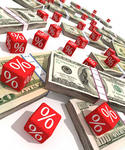 Штрафы и тарифы
Задача 1
Занятия ребенка в музыкальной школе родители оплачивают в сбербанке, внося ежемесячно 250 рублей. Оплата должна производиться до 15 числа каждого месяца, после чего за каждый просроченный день начисляется пеня в размере 4% от суммы оплаты занятий за 1 месяц. Сколько придется заплатить родителям, если они просрочат оплату на неделю?
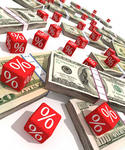 Решение
Задача на применение простых процентов
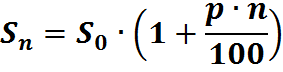 где S0 – ежемесячная оплата;
       p – пеня, %;
       n – срок просроченной оплаты, день.
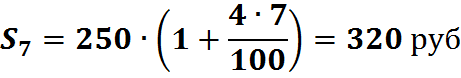 Ответ: 320 рублей.
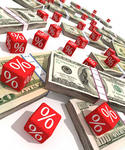 Задача 2
Тарифы для мобильных телефонов  зависят от системы оплаты. В 2008 году тарифы по системам оплаты  К и М были одинаковыми, а в следующие три года последовательно либо увеличивались, либо уменьшались. Данные об этом приведены в таблице. Сравните тарифы в 2011 году.
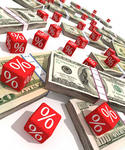 Решение
Задача на применение сложных  процентов, если изменение происходит на разное число процентов
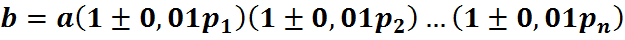 a – первоначальное значение величины;
b – новое значение величины;
p1, p2,…, pn – количество процентов, %.
Пусть а величина тарифов К и М в 2008  году
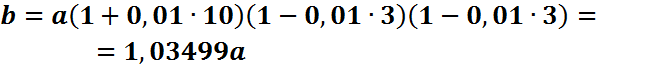 - величина тарифа К в 2011 году
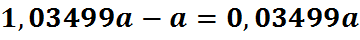 Тариф К увеличился на 3,5 %.
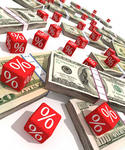 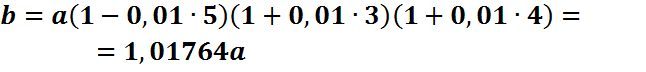 - величина тарифа М в 2011 году
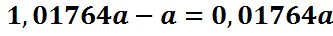 Тариф М увеличился на 1,8 %.
Ответ:  Тариф М в 2011 выгодней.
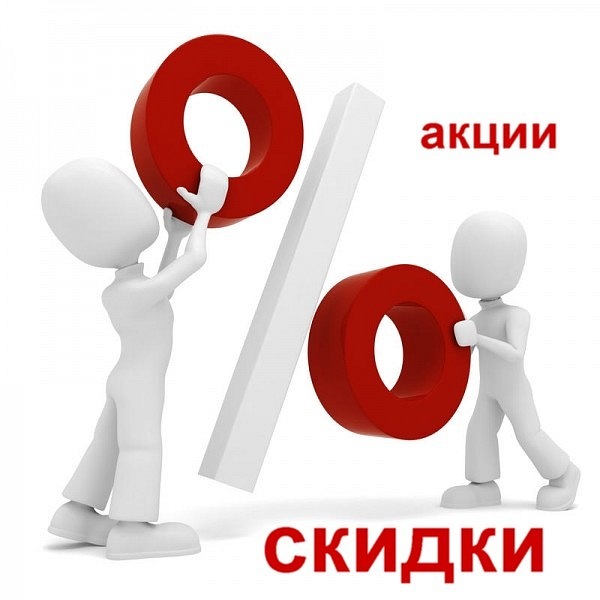 Распродажа
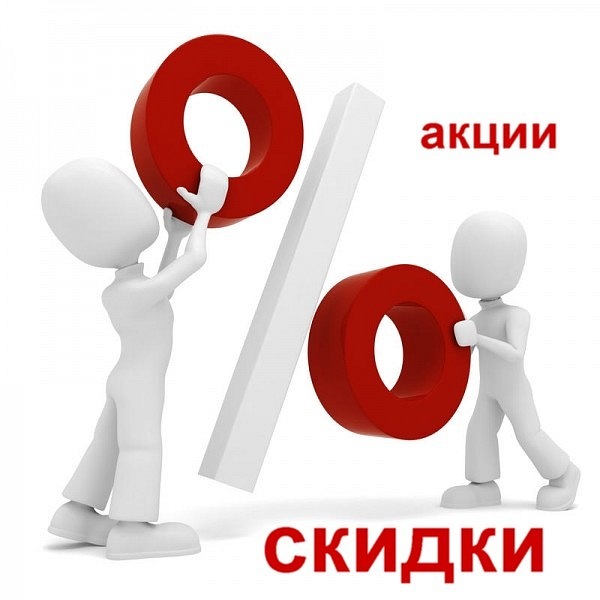 Распродажа
Задача №1
На сезонной распродаже магазин снизил цены на обувь сначала на 24%, а потом ещё на 10%. Сколько рублей можно сэкономить при покупке кроссовок, если до снижения цены они стоили 595 р.?
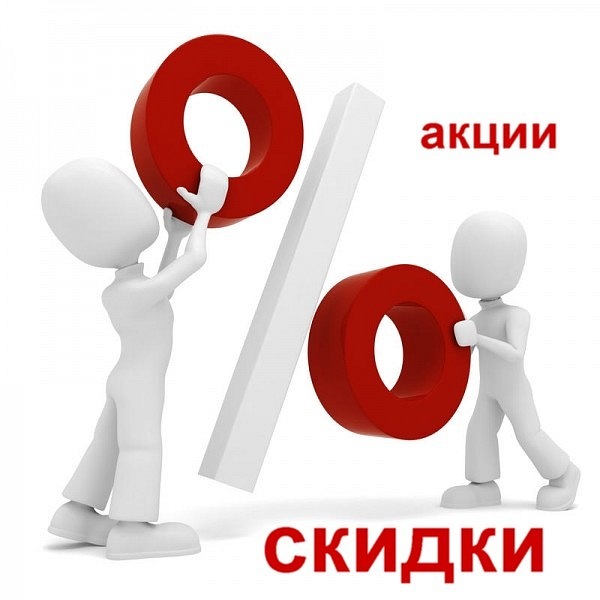 Решение  
Задача на применение сложных процентов, если изменение происходит на разное число процентов.
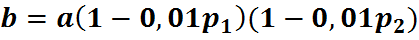 где a - первоначальная цена;
       р1 – процент первого снижения цены;
       р2 – процент второго снижения цены.
b=595(1-0,01∙24) (1-0,01∙10)=595 ∙0,76 ∙0,9=406,98руб.– новая цена на кроссовки
595-406,98=188,02 руб.
Ответ: 188рублей 2 копейки можно сэкономить при покупке кроссовок.
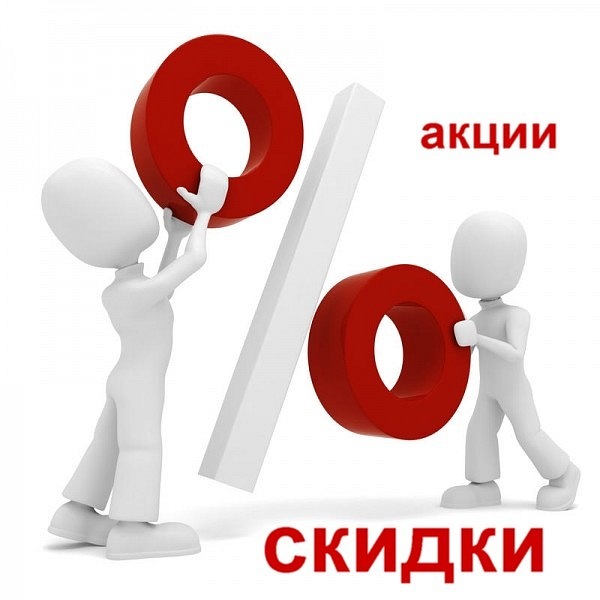 Задача 2
На весенней распродаже в одном магазине шарф стоимостью 350 рублей уценили на 40%, а через неделю еще на 5%. В другом магазине шарф такой же стоимости уценили сразу на 45%. В каком магазине выгоднее купить шарф?
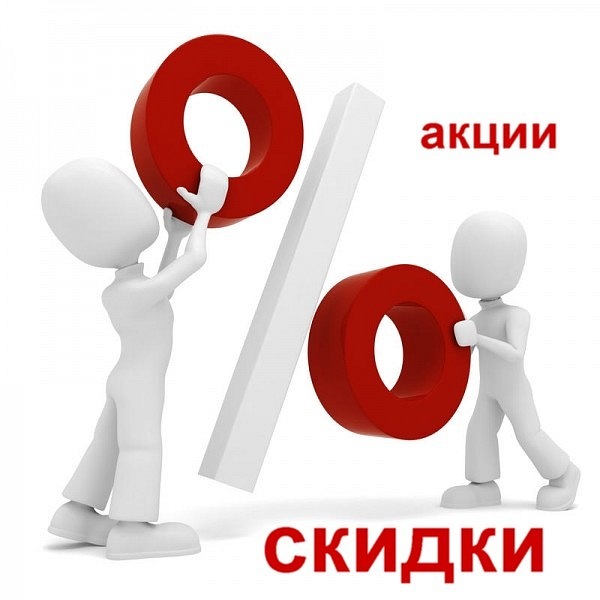 Решение
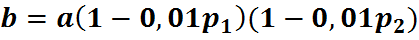 b1 =350(1-0,01∙40) (1-0,01∙5)=350 ∙0,6 ∙0,95=199,5руб.– новая цена на шарф в 1-ом магазине
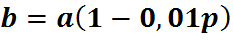 b2 =350(1-0,01∙45) =350 ∙0,55=157,5руб.– новая цена на шарф во 2-ом магазине
Ответ: во 2-ом магазине купить шарф выгоднее.
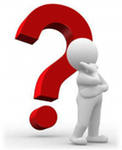 Антикварный магазин приобрел старинный предмет за 30000 рублей и выставил  его на продажу, повысив цену на 60%. Но этот предмет был продан лишь через неделю, когда магазин снизил его новую цену на 20%. Какую прибыль получил магазин при продаже антикварного предмета?
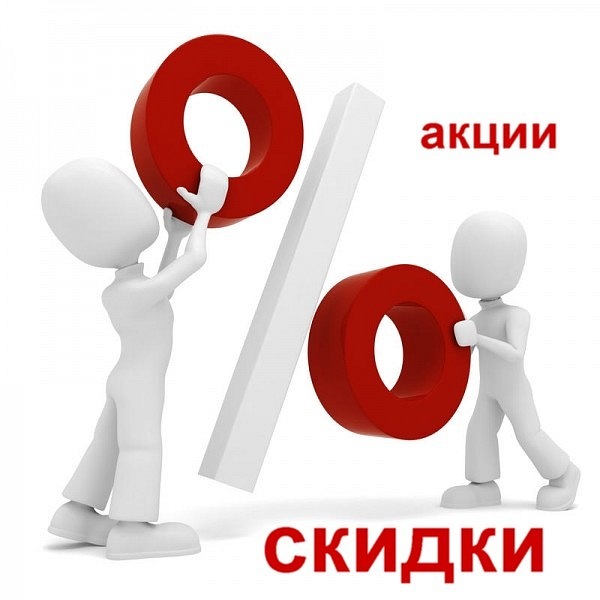 Решение
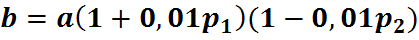 b =30000(1+0,01∙60) (1-0,01∙20)=30000∙1,6∙0,8=38400руб.– цена продажи предмета
38400-30000=8400 руб. – прибыль магазина
Ответ: 8400 рублей.
Спасибо за урок